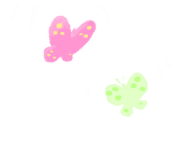 Муниципальное дошкольное образовательное учреждение МДОУ детский сад «Росинка»«Я –воспитатель»
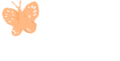 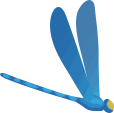 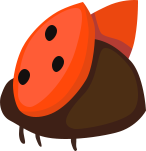 Осипова 
Наталья Павловна
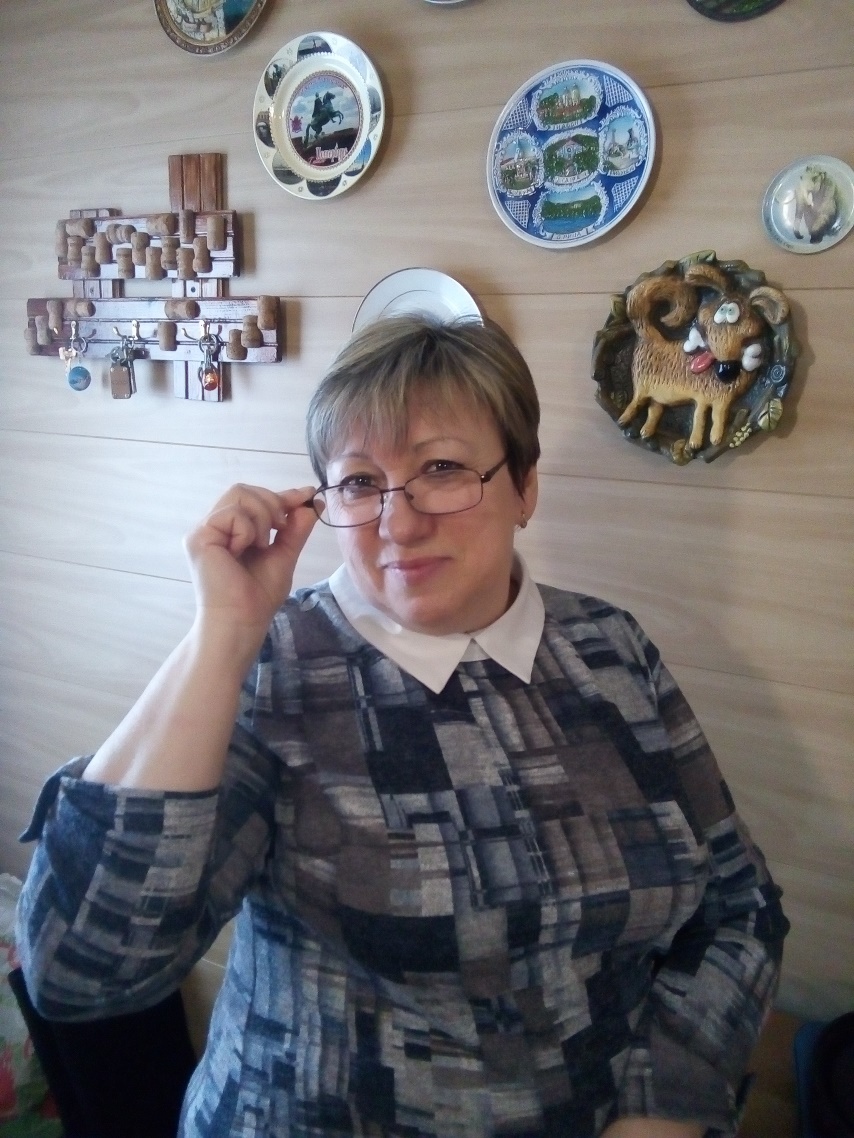 «Горжусь профессией своей, 
за то, что душу человека согреваю,
 за то, что я могу понять детей 
и детство вместе с ними проживаю.
Пусть отступают все сомненья прочь,
Уходят пусть тревога и забота.
Кусочек сердца детям отдавать 
Такая уж у меня работа…»
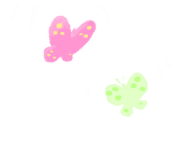 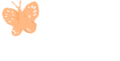 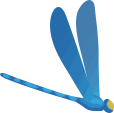 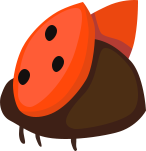 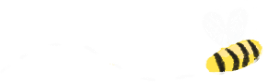 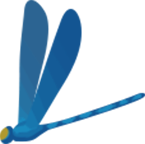 Немного о себе:Общий стаж работы – 32 года. Имею первую квалификационную категорию. Образование: среднее специальное - Рыбинское педагогическое училище.Мои увлечения: тихая охота,выращивание необычных сортов овощей и цветов, рукоделие, кулинарное искусство, особая любовь к творческому экспериментированию – создание образа из подручных средств.
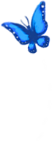 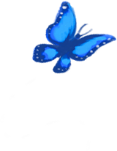 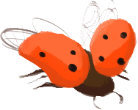 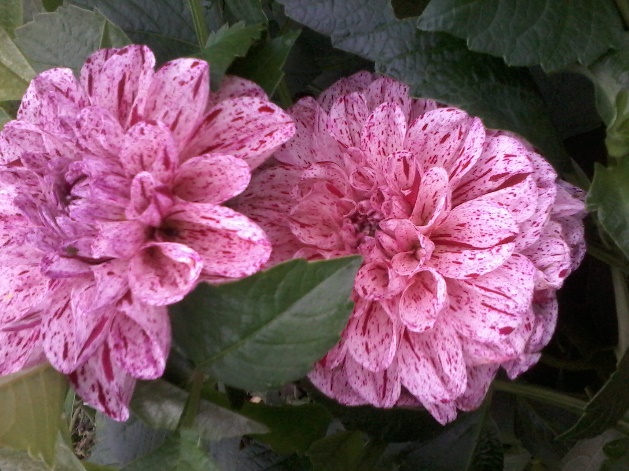 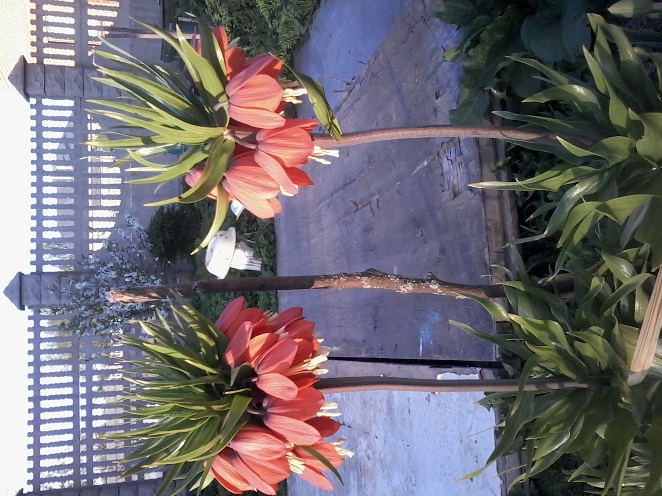 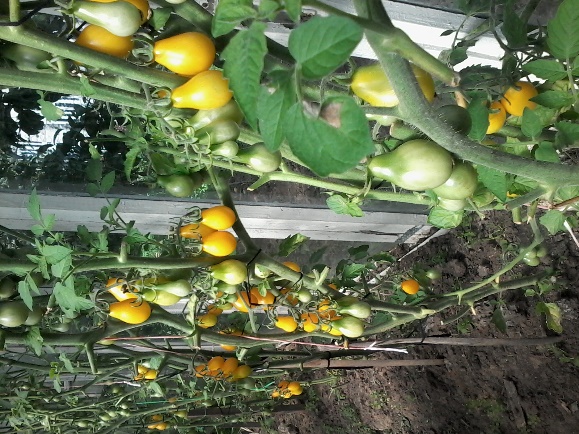 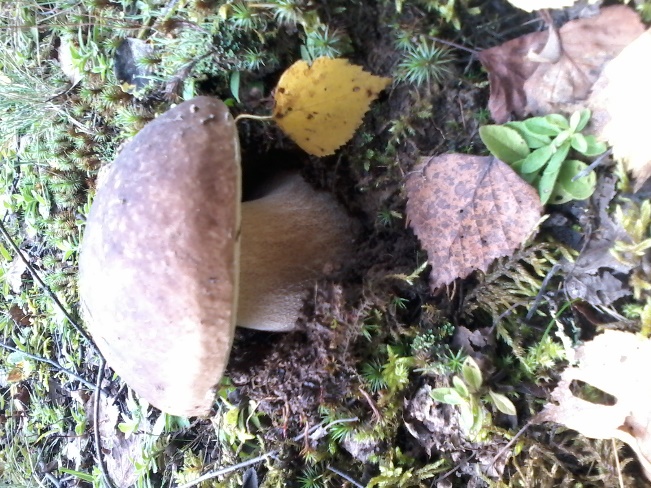 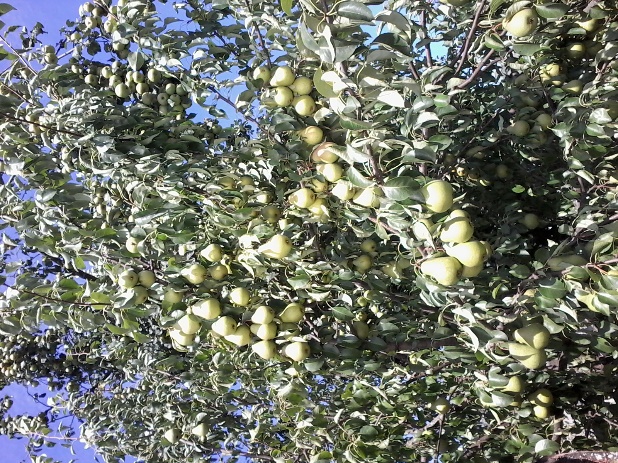 1986 год – начало моей воспитательской карьеры
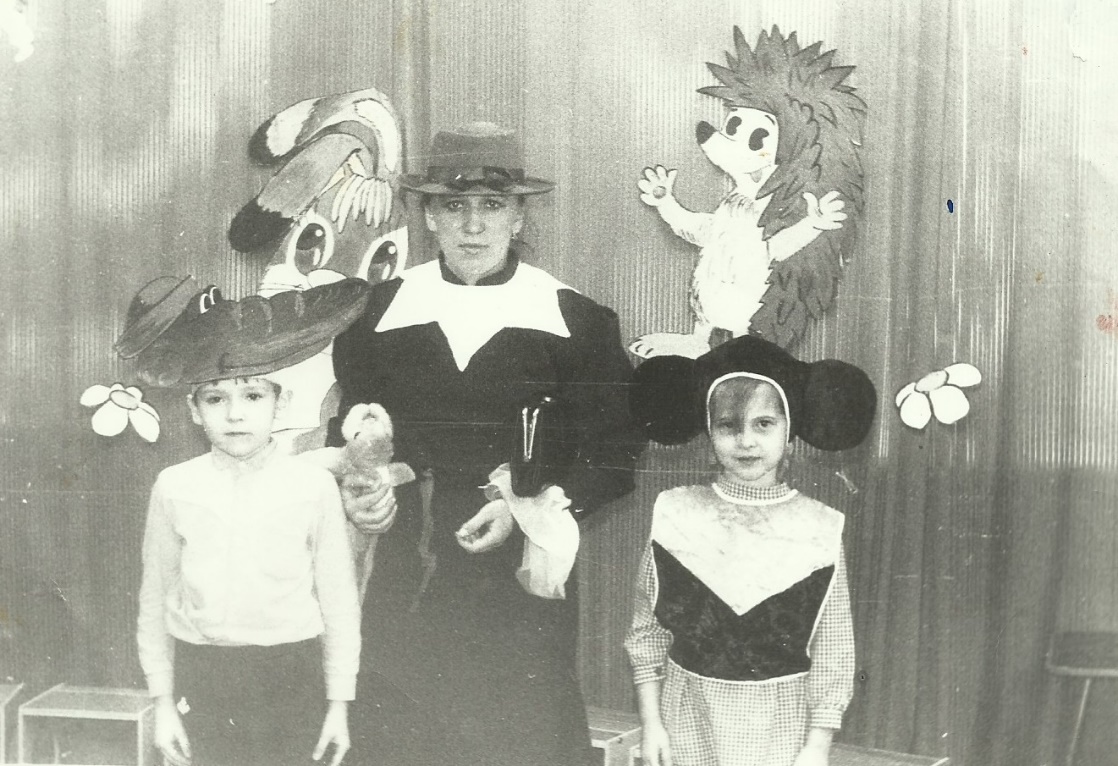 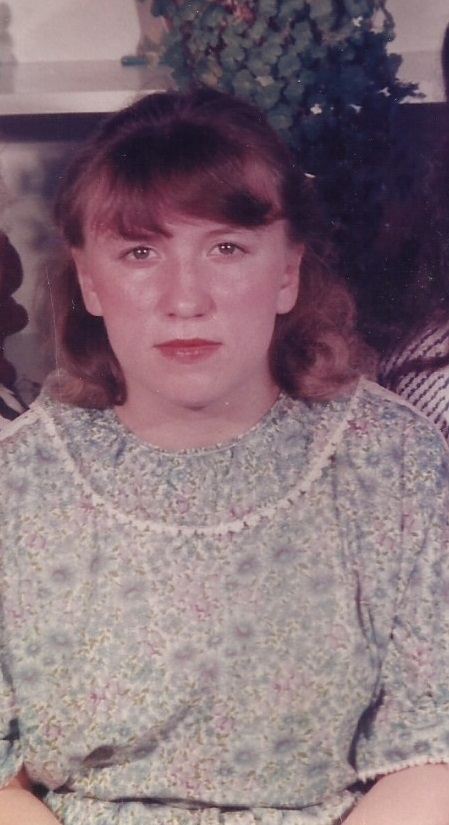 1989 год – Шапокляк;
1991 год – Карлсон поздравляет с 8 Марта);
2006 год – новогодний утренник, я – символ года
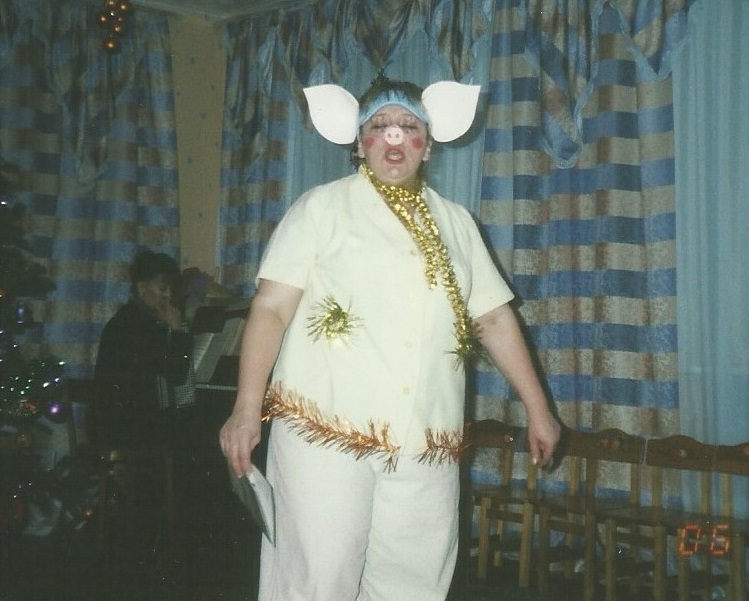 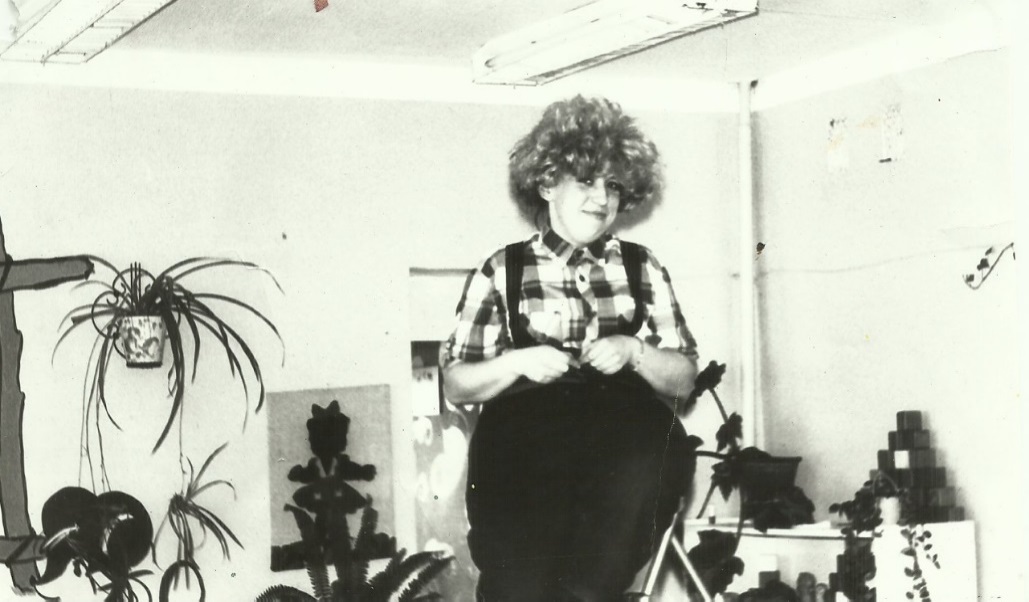 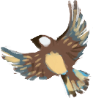 Тема по самообразованию: "Создание художественного образа при помощи подручных средств" (с 2015 года).Цель: приобщение детей к художественному творчеству и формирование художественно-творческих способностей.
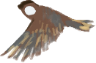 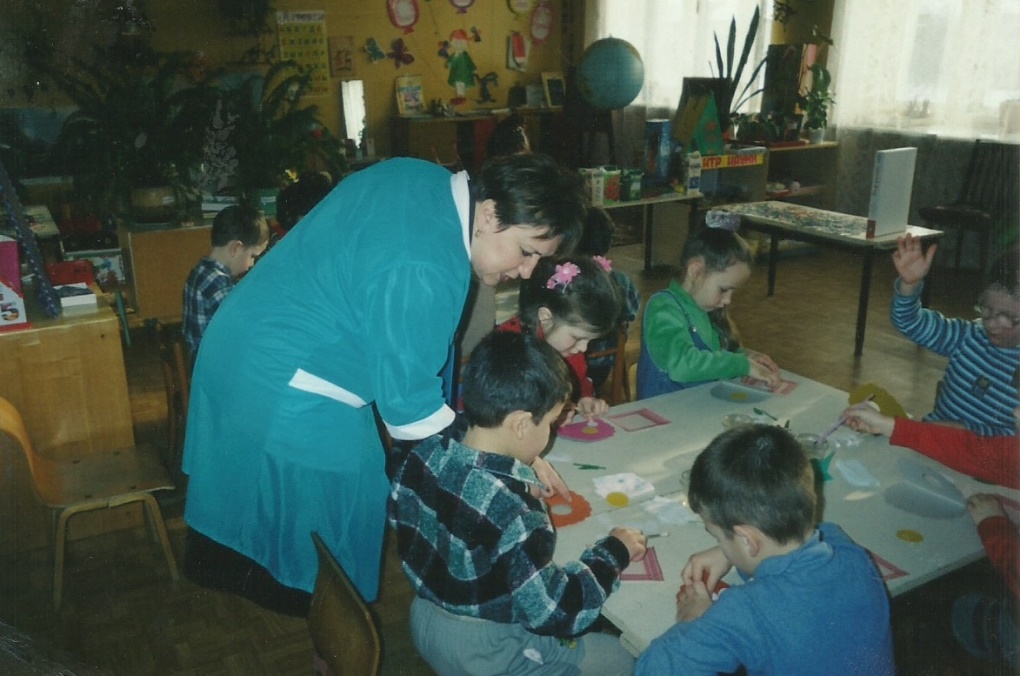 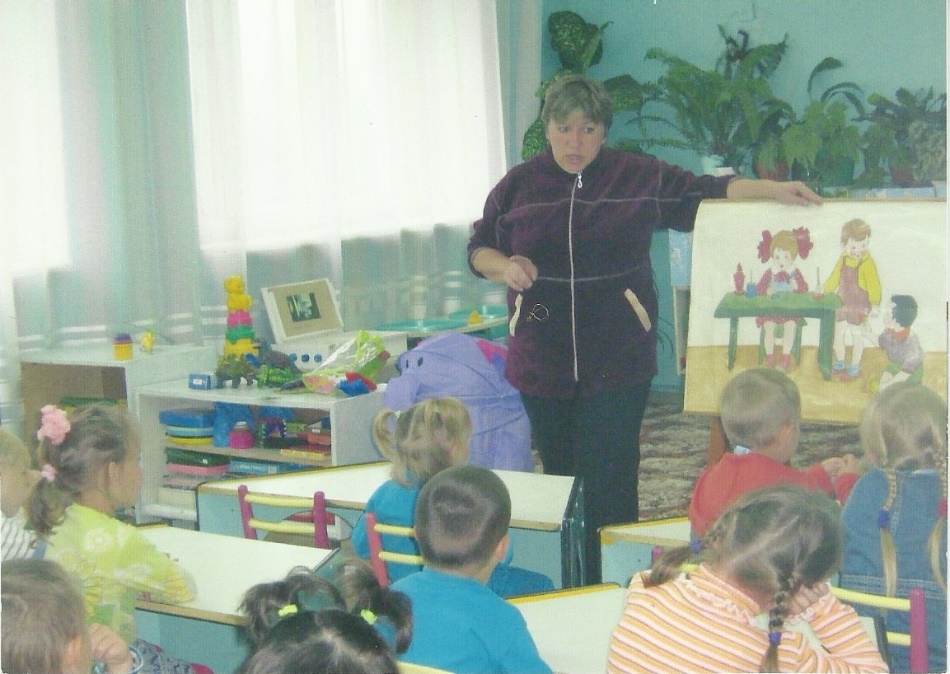 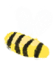 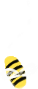 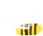 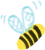 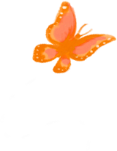 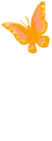 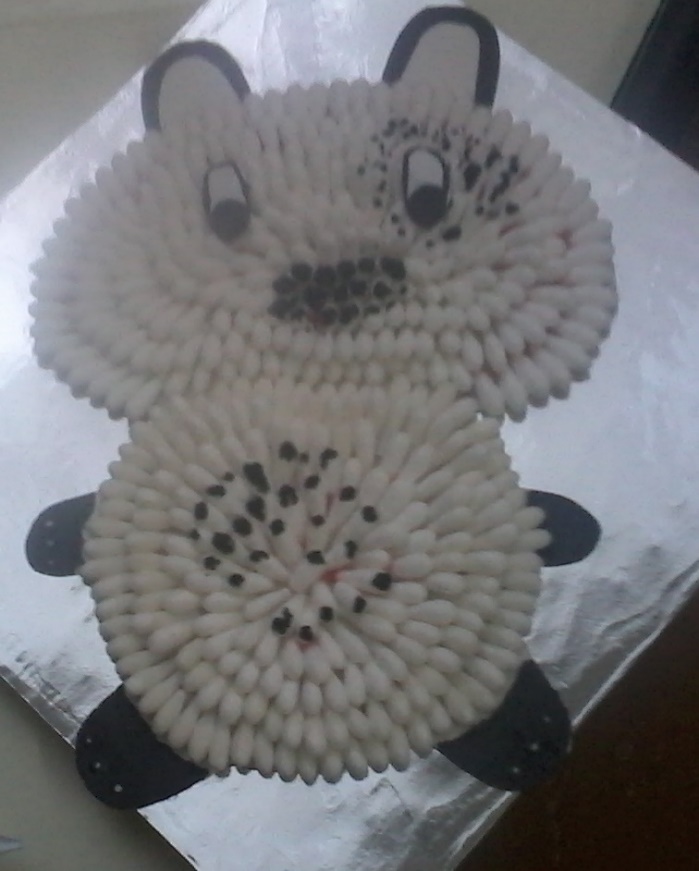 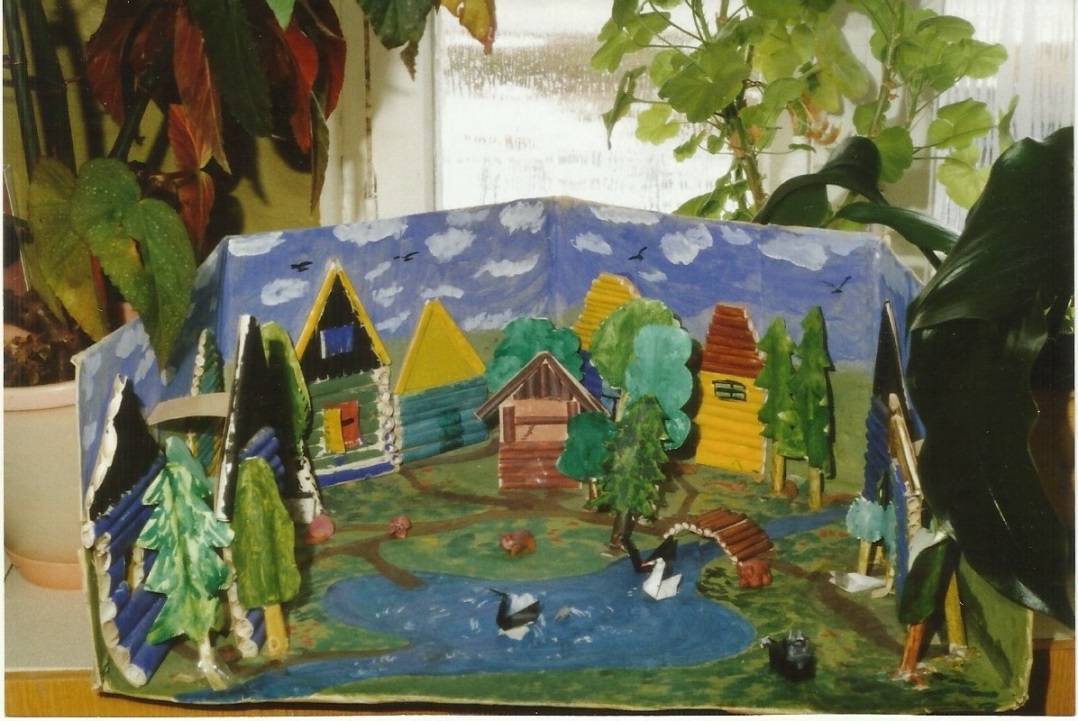 ← Медвежонок из ватных палочек


Бумажная деревенька→ 







Вырезание фигурными ножницами→
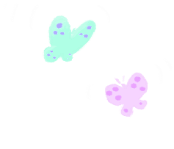 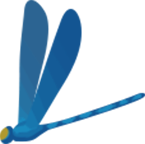 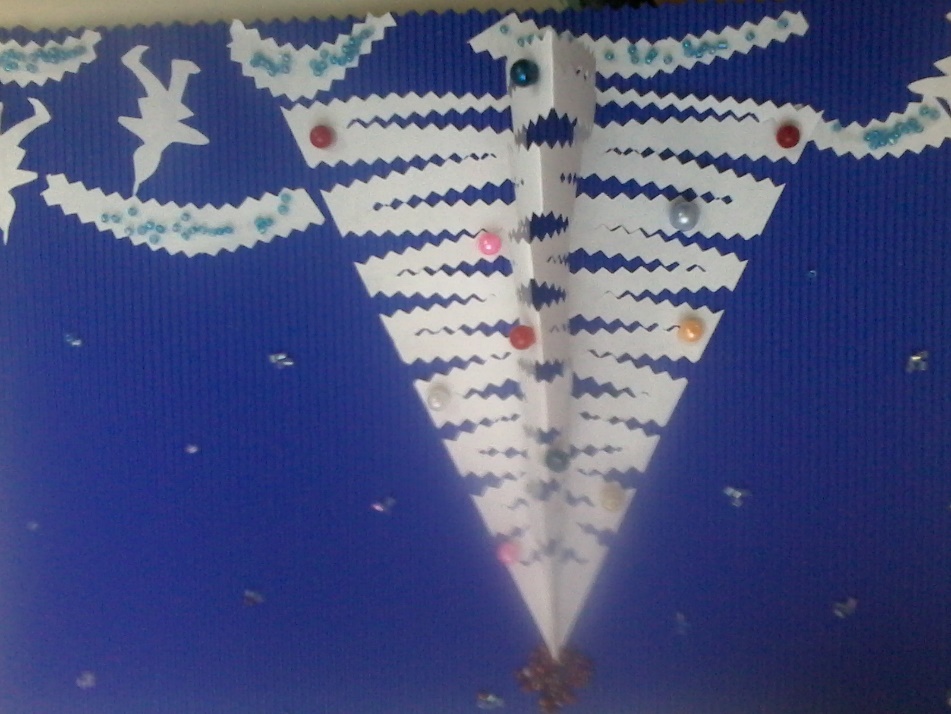 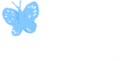 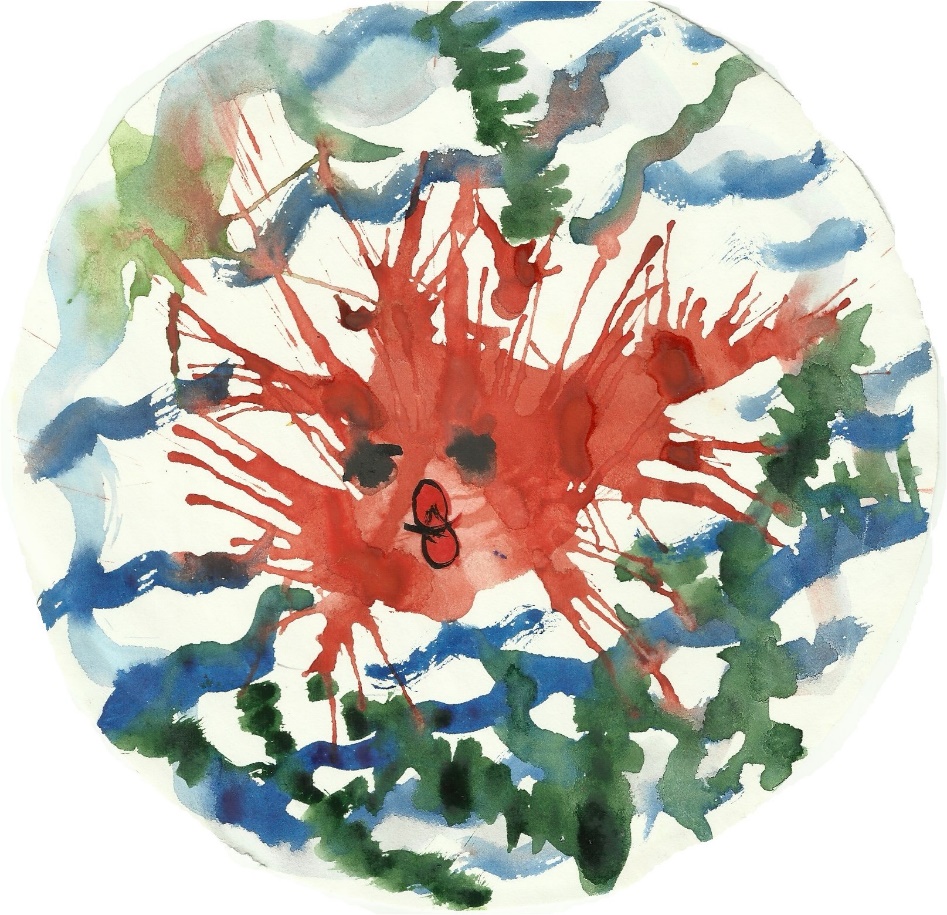 Кляксография
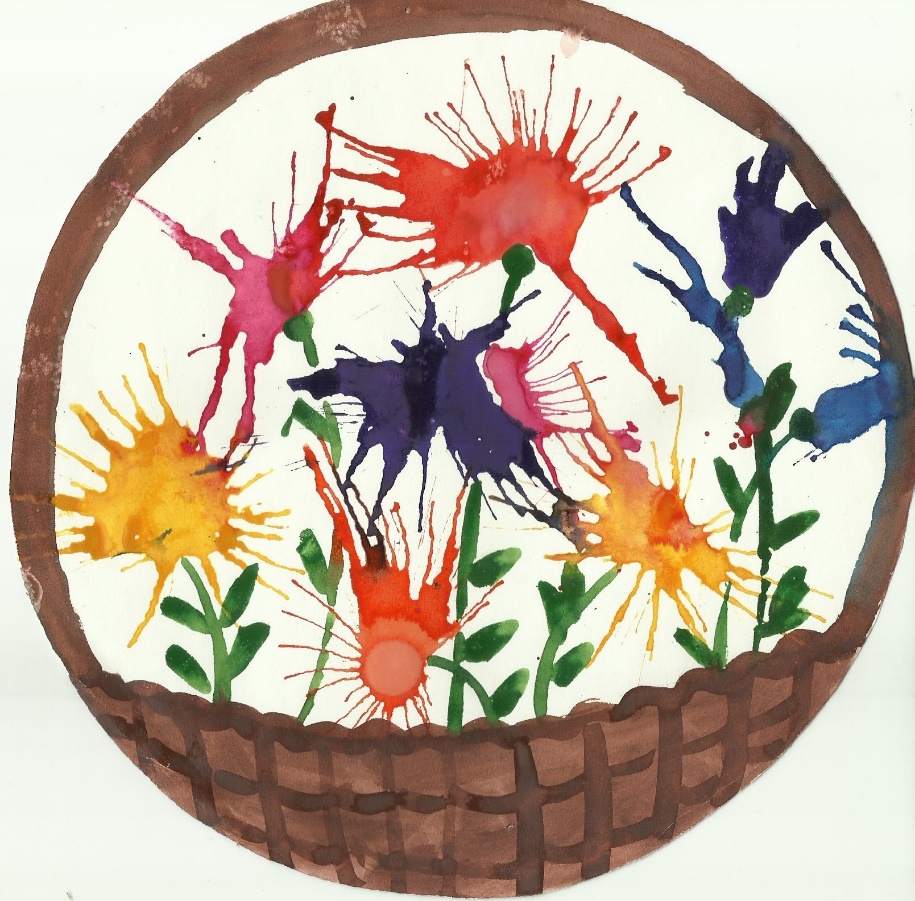 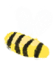 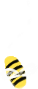 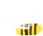 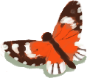 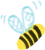 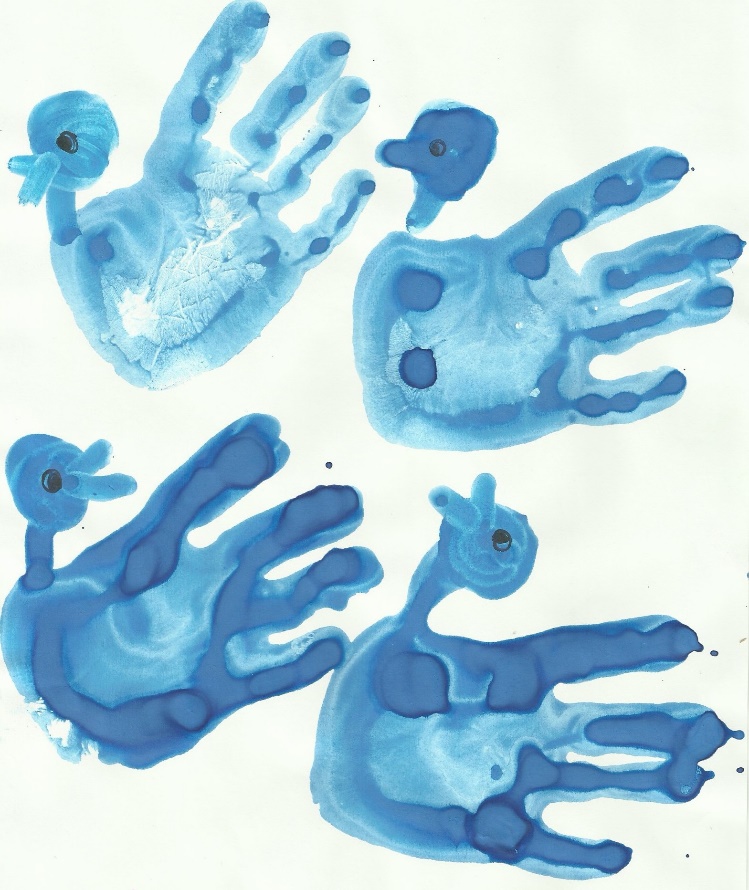 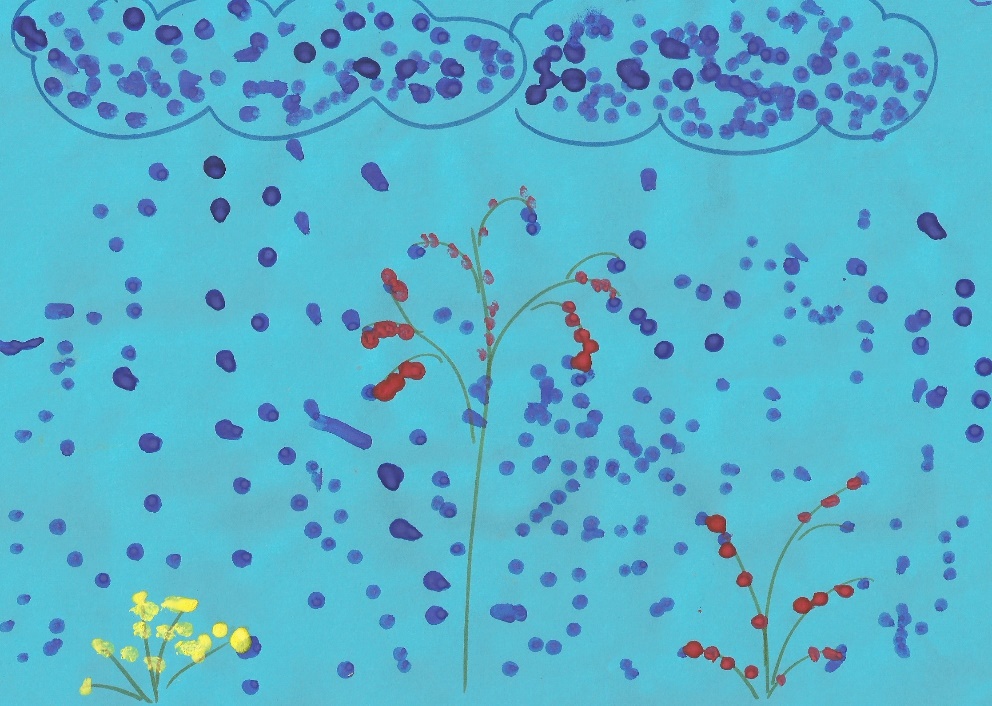 Рисование поролоновым тампоном
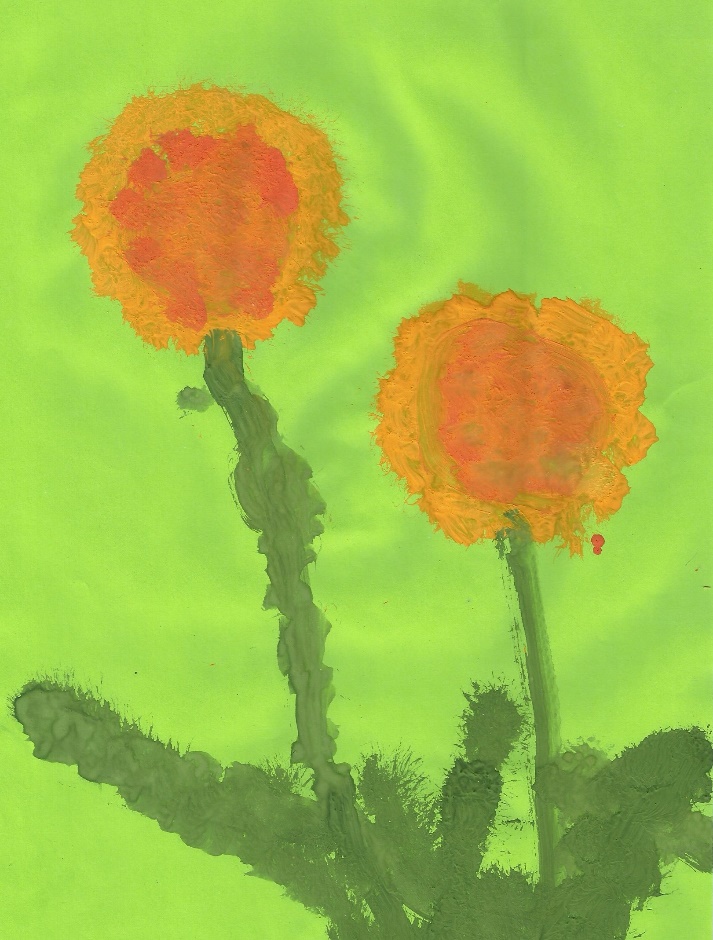 Рисование ватными палочками
Рисование ладонью
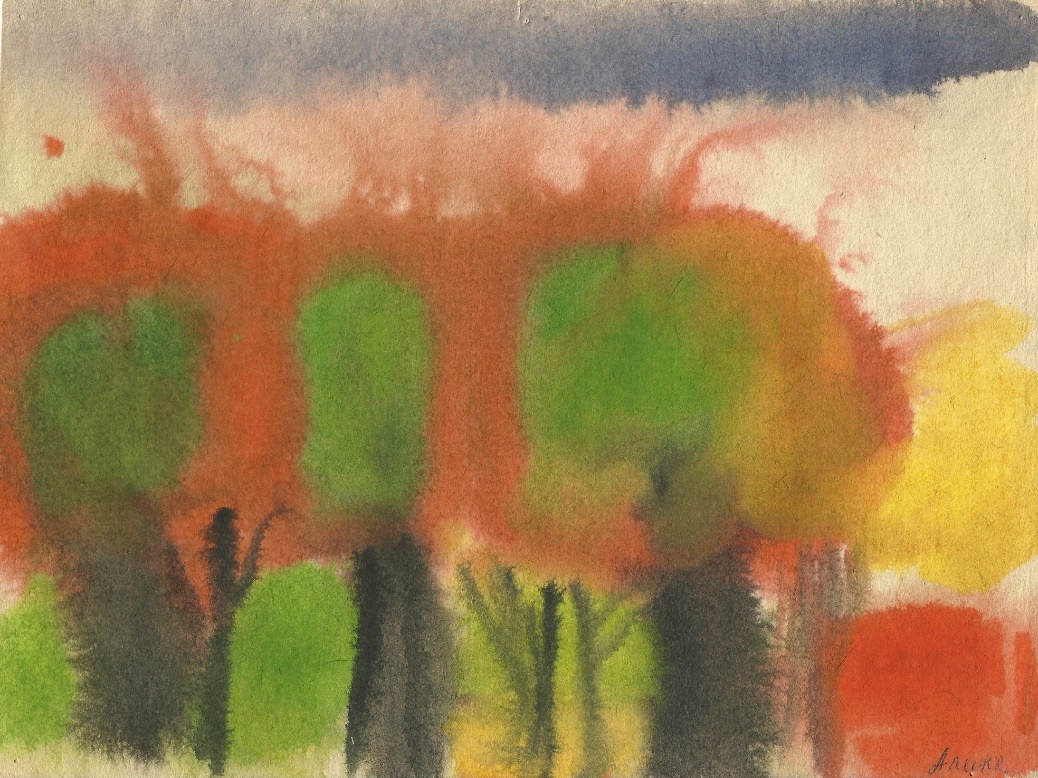 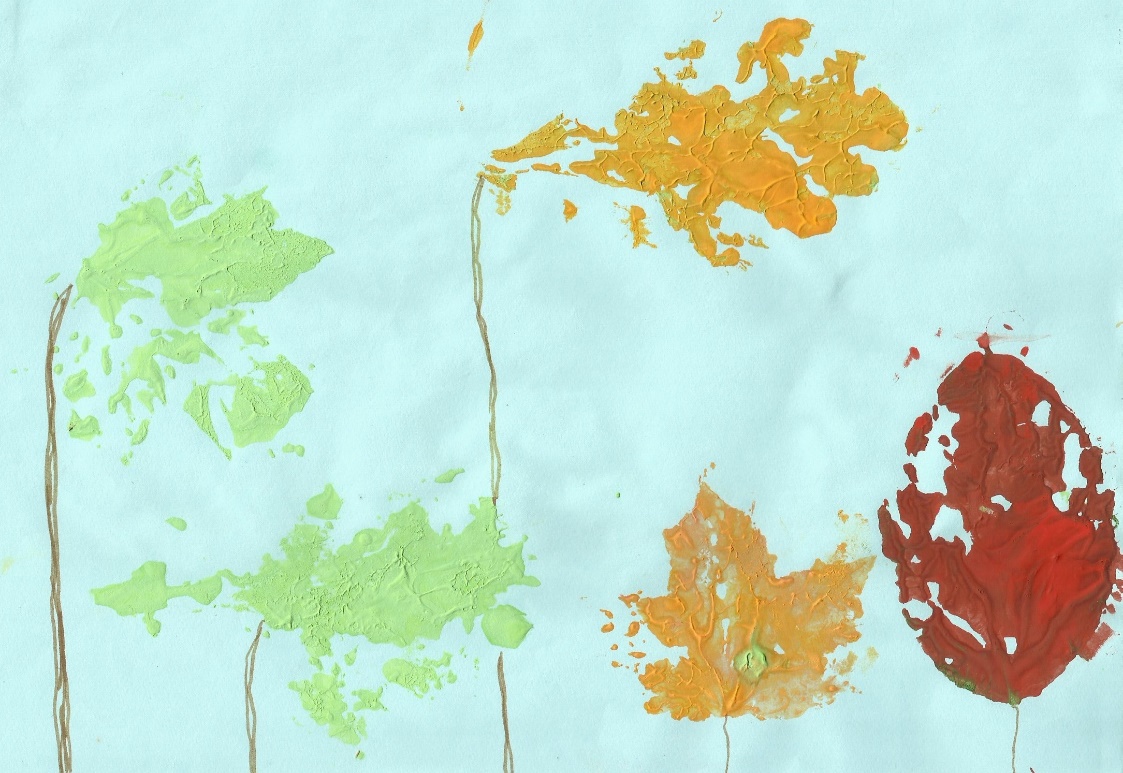 Рисование пальчиком
Рисование по мокрому листу
Отпечаток
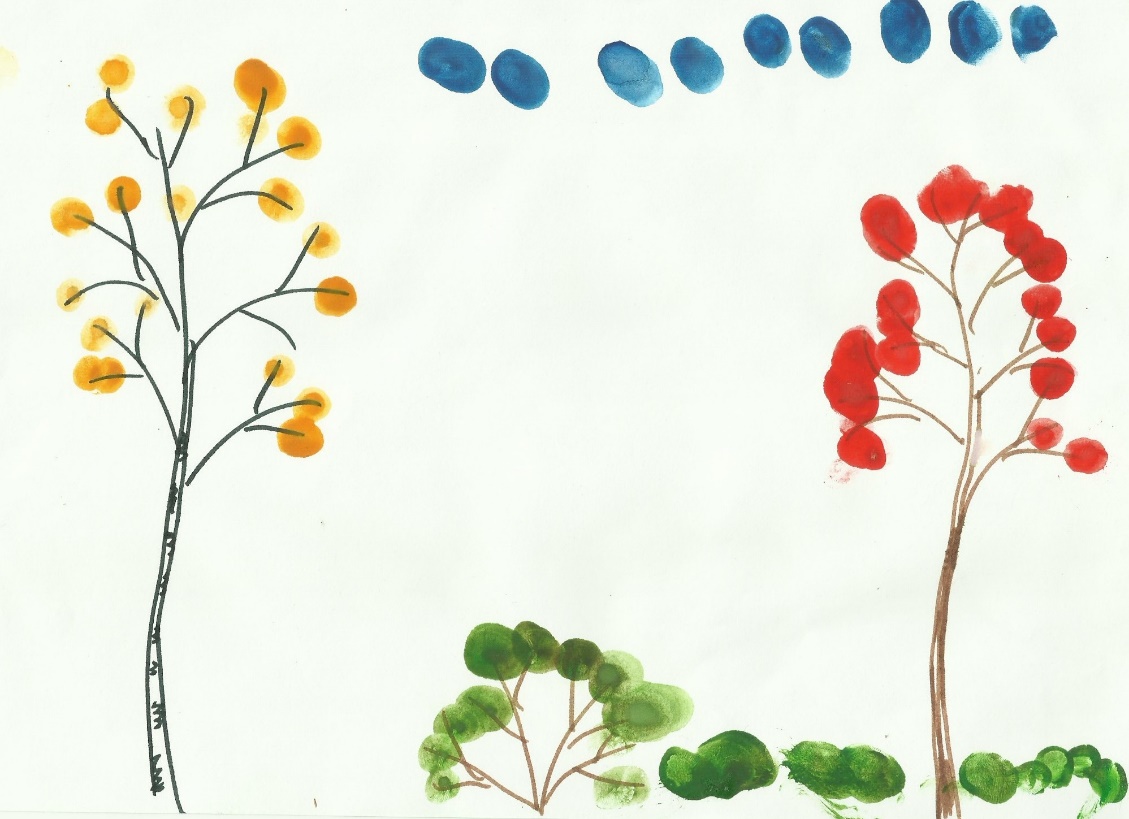 Опыт работы:- ИЗО студия «Умелые ручки»,
- кружок «Цветные ладошки», «Волшебные кисточки»,- участие в конкурсе «Воспитатель года»; ежегодных творческих конкурсах региональных и федеральных масштабов;- разработка и внедрение нетрадиционных методов ИЗО деятельности среди воспитателей разных МДОУ г.Мышкина
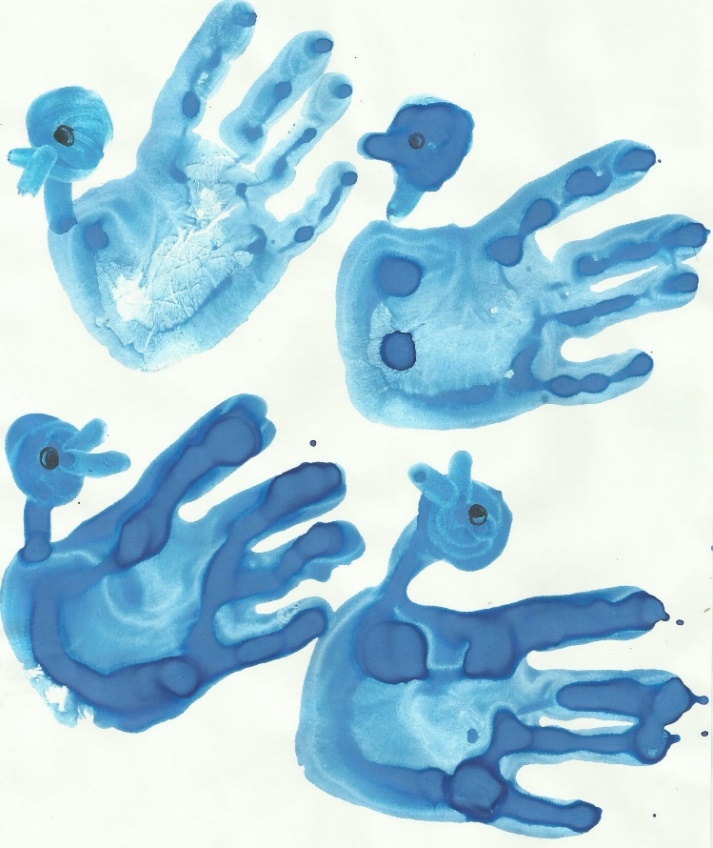 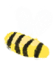 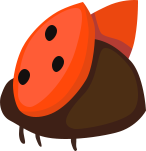 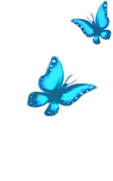 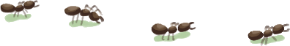 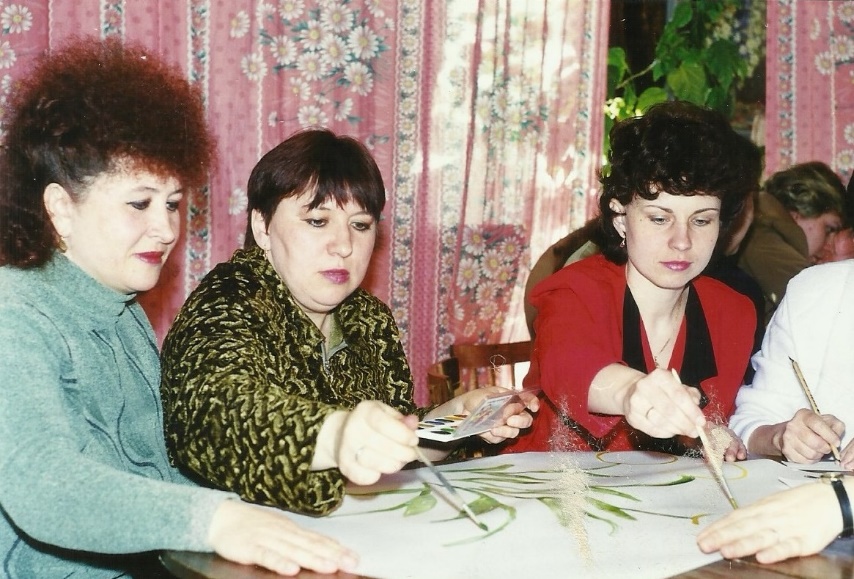 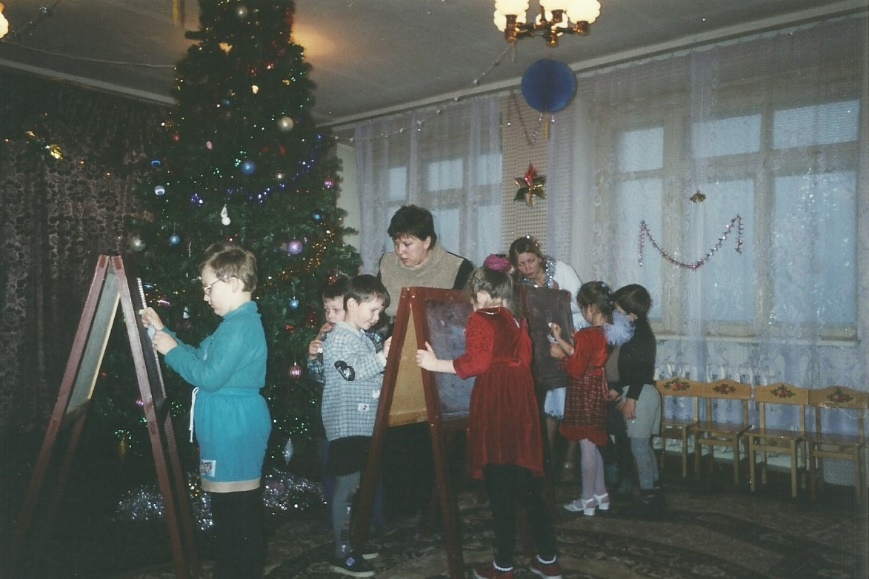 Кружок «Цветные ладошки»
 
ИЗО студия «Умелые ручки»

Конкурс «Воспитатель года 2002»
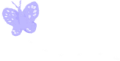 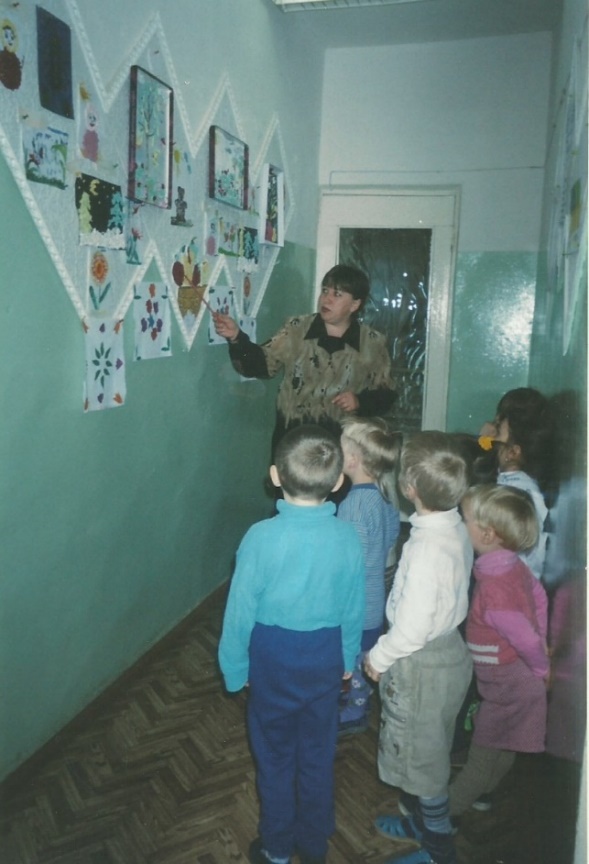 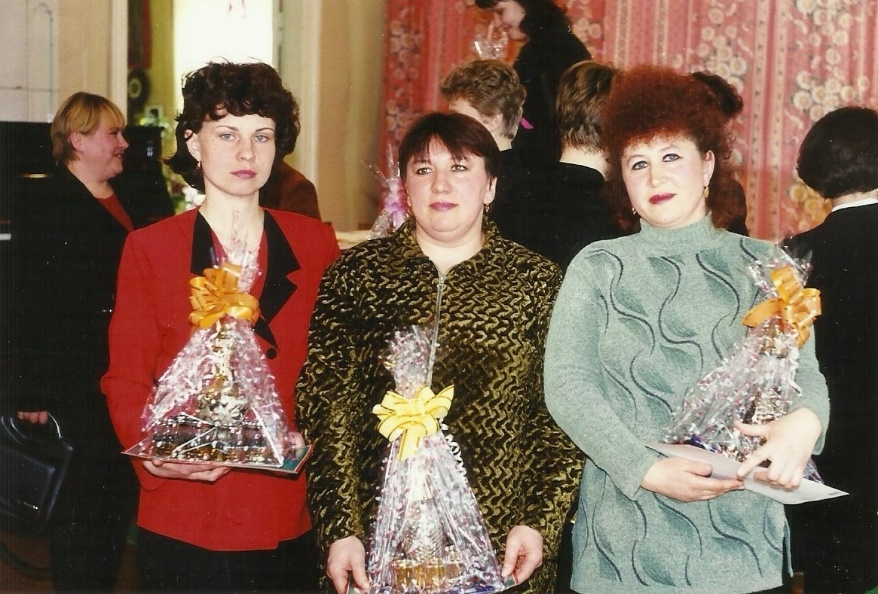 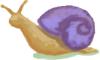 Тема: Речевое развитие через изобразительную деятельность.

Цель: развивать познавательный интерес к нетрадиционным техникам как средствам творческих способностей детей, мелкую моторику, знакомить с новыми словами, учить понимать, различать и употреблять новые слова в активной речи
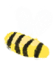 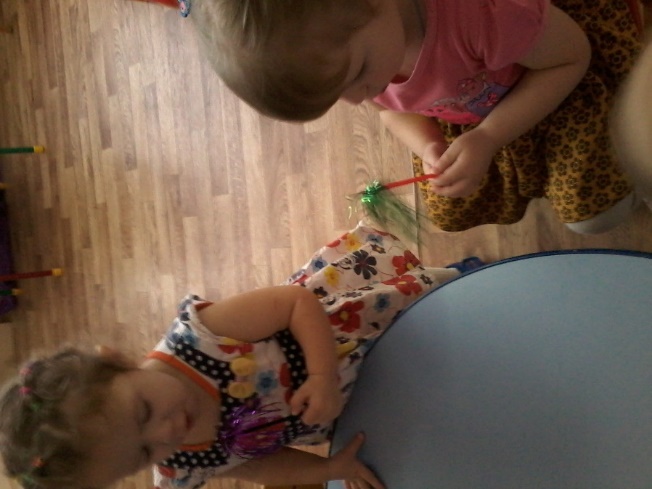 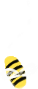 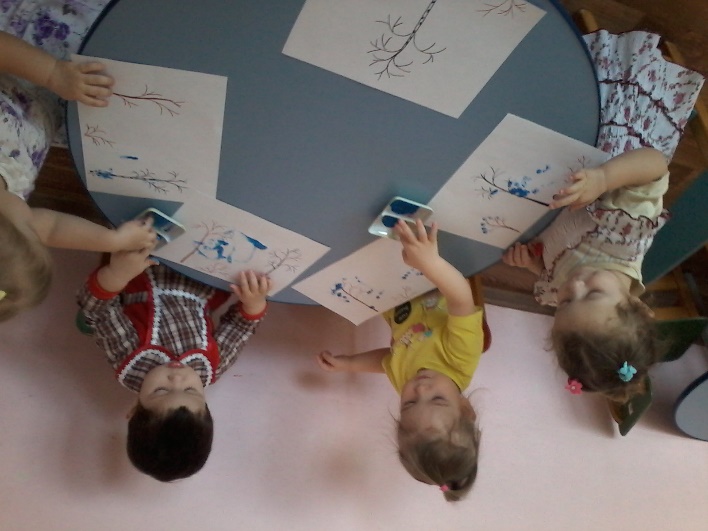 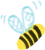 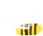 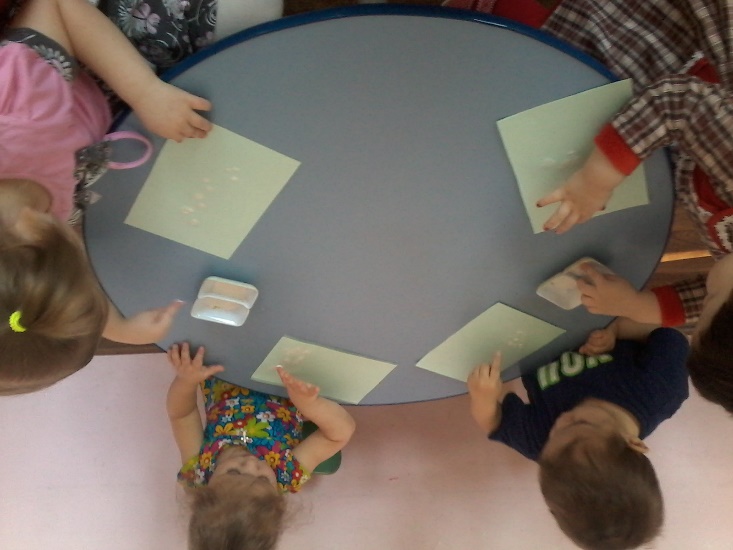 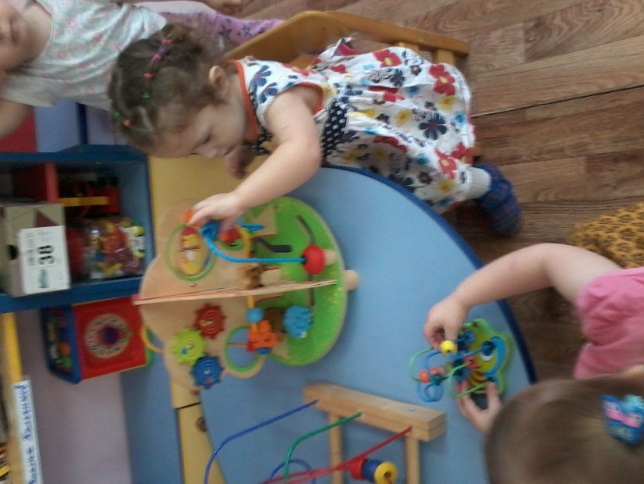 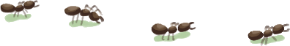 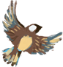 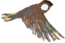 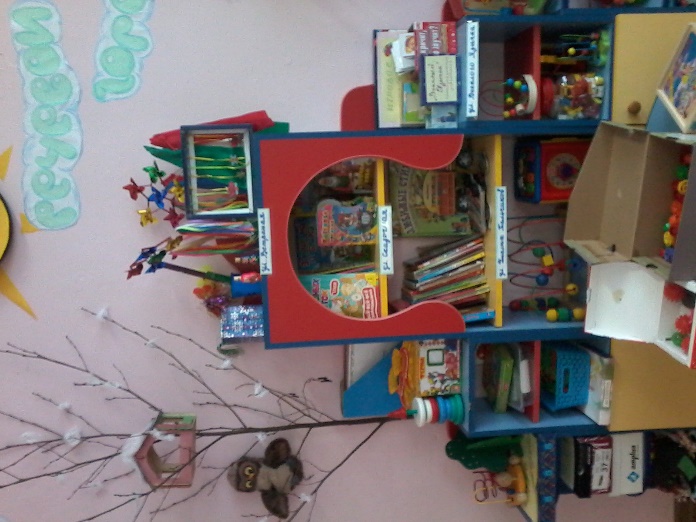 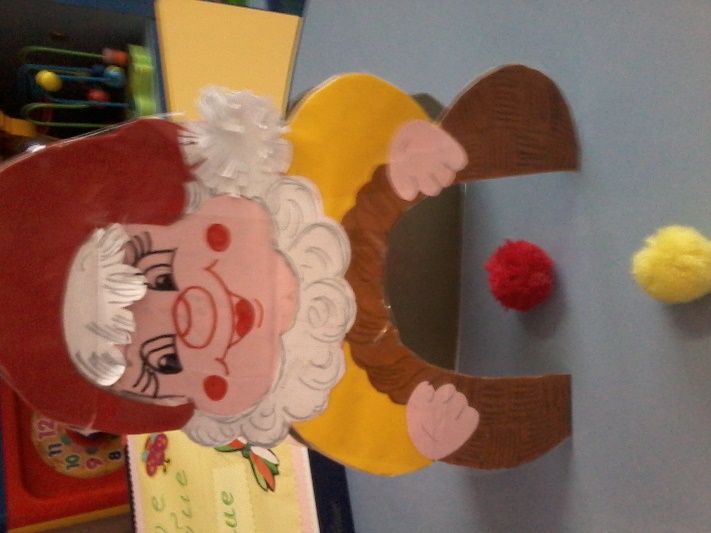 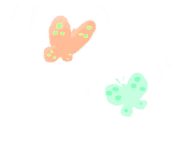 Наш речевой городок
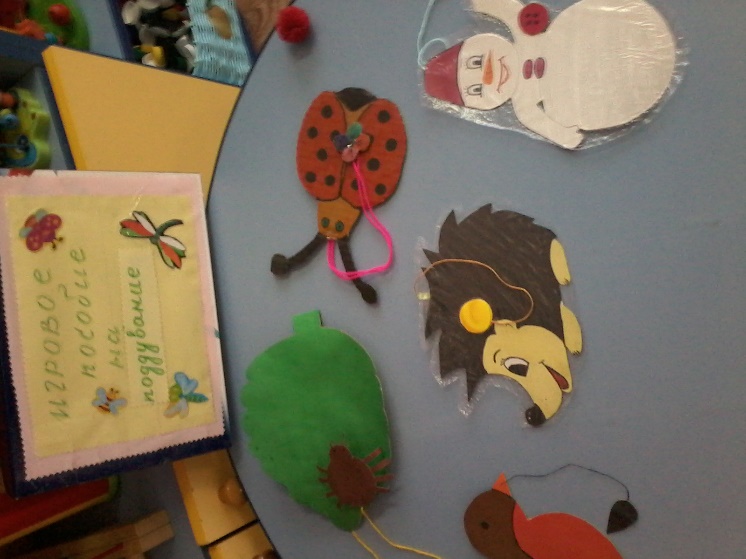 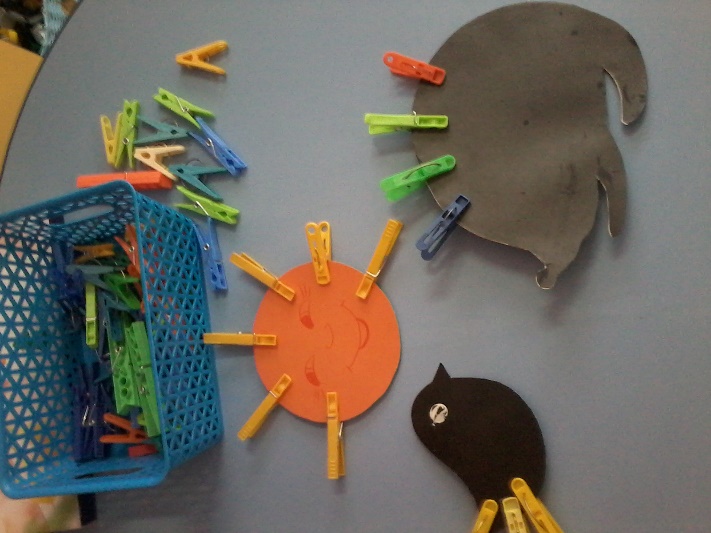 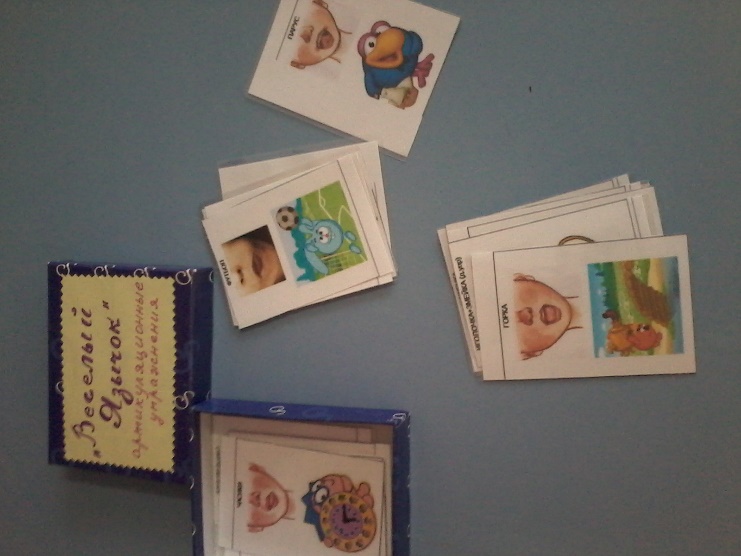 На свете есть много разных профессий,
И в каждой есть прелесть своя.
Но нет благородней, нужней и чудесней
Чем та, кем работаю я….
Спасибо за внимание!!!